Erstellung von Patch-Kabeln
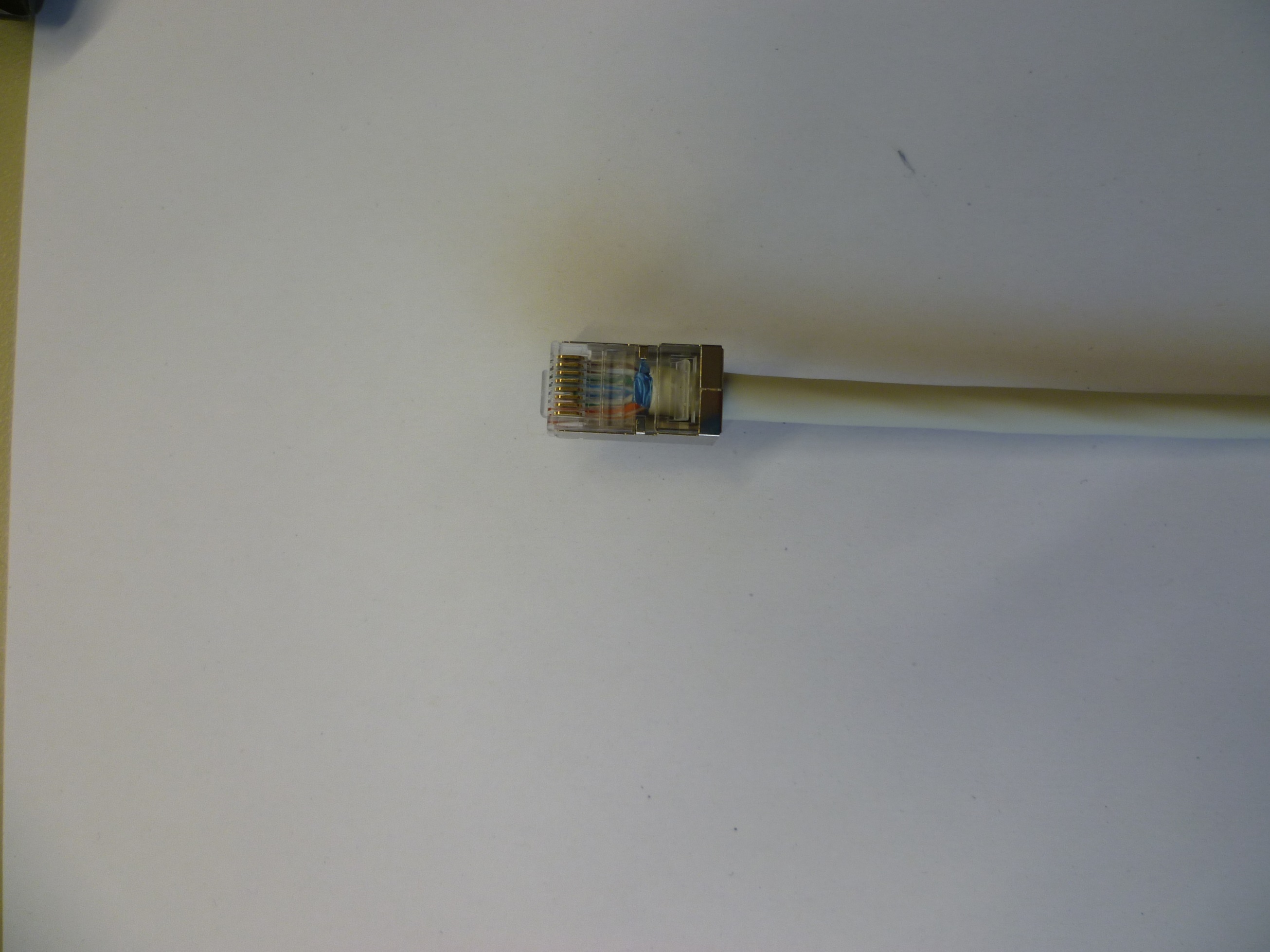 1. Knickschutz aufschieben
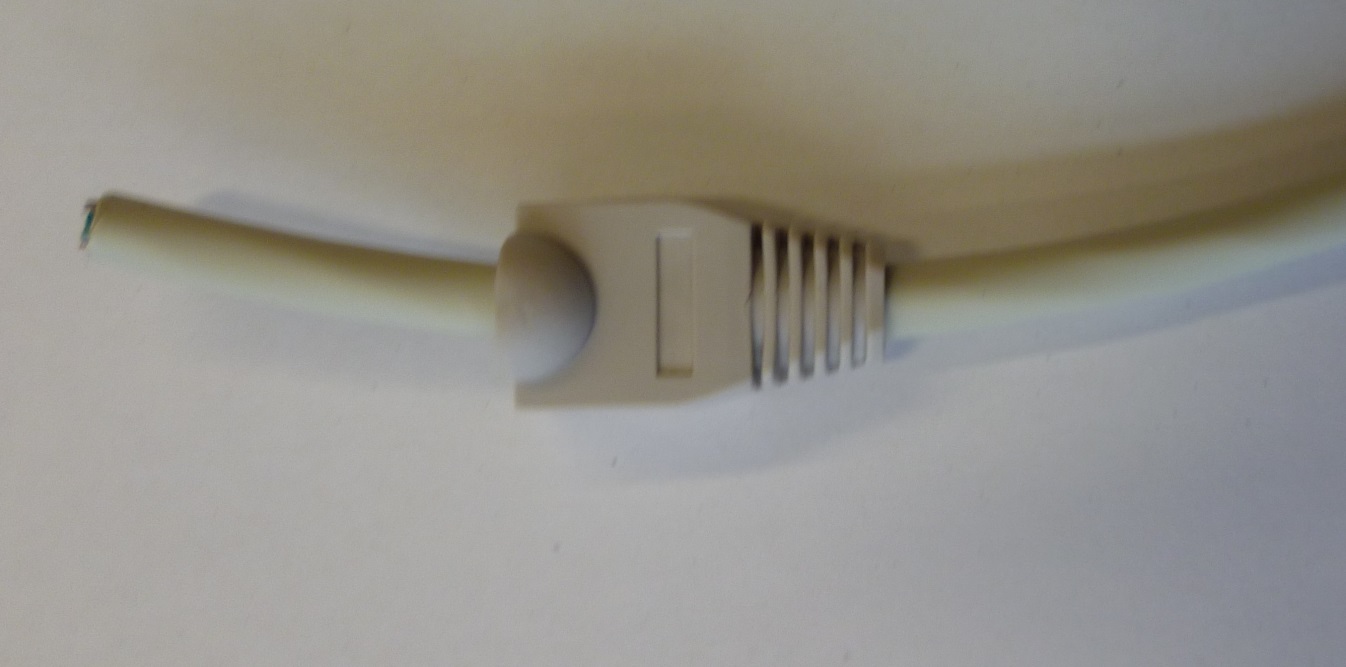 2. Kabel abisolieren
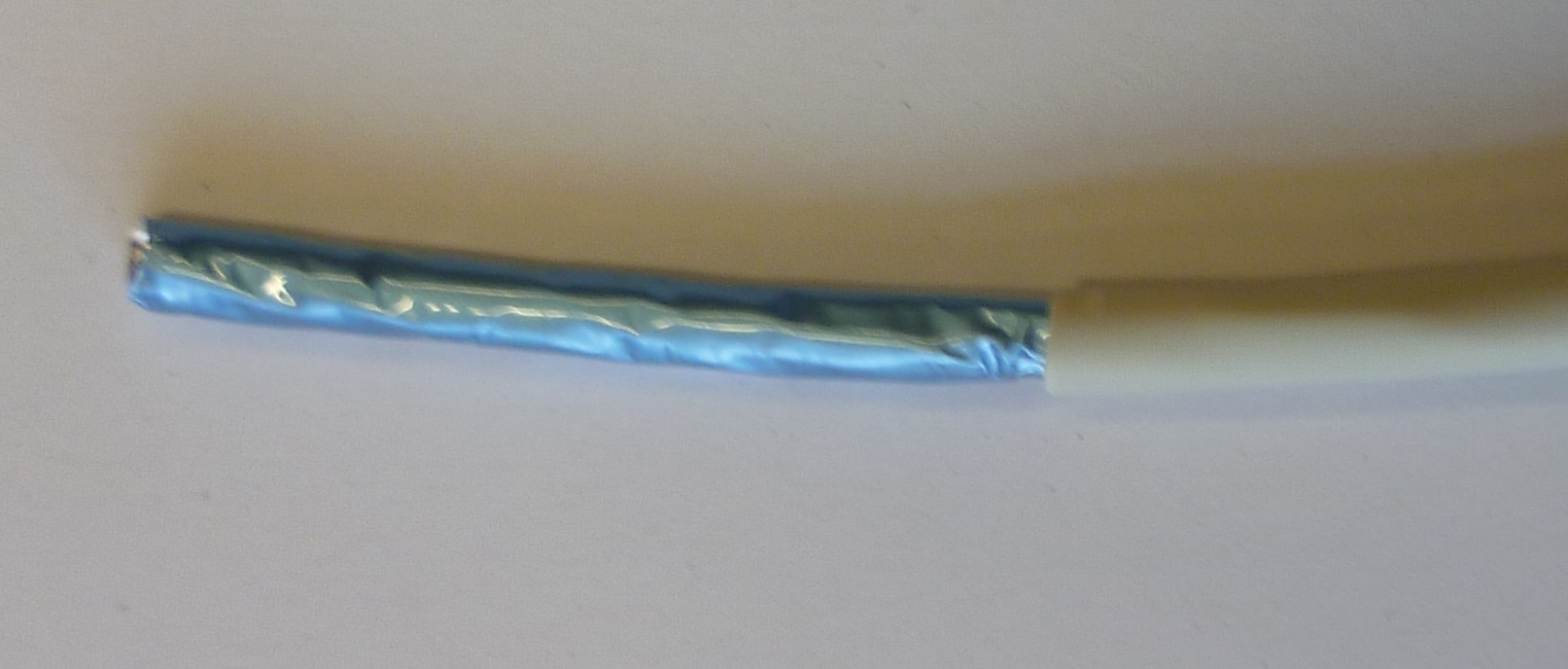 3. Folienschirm entfernen
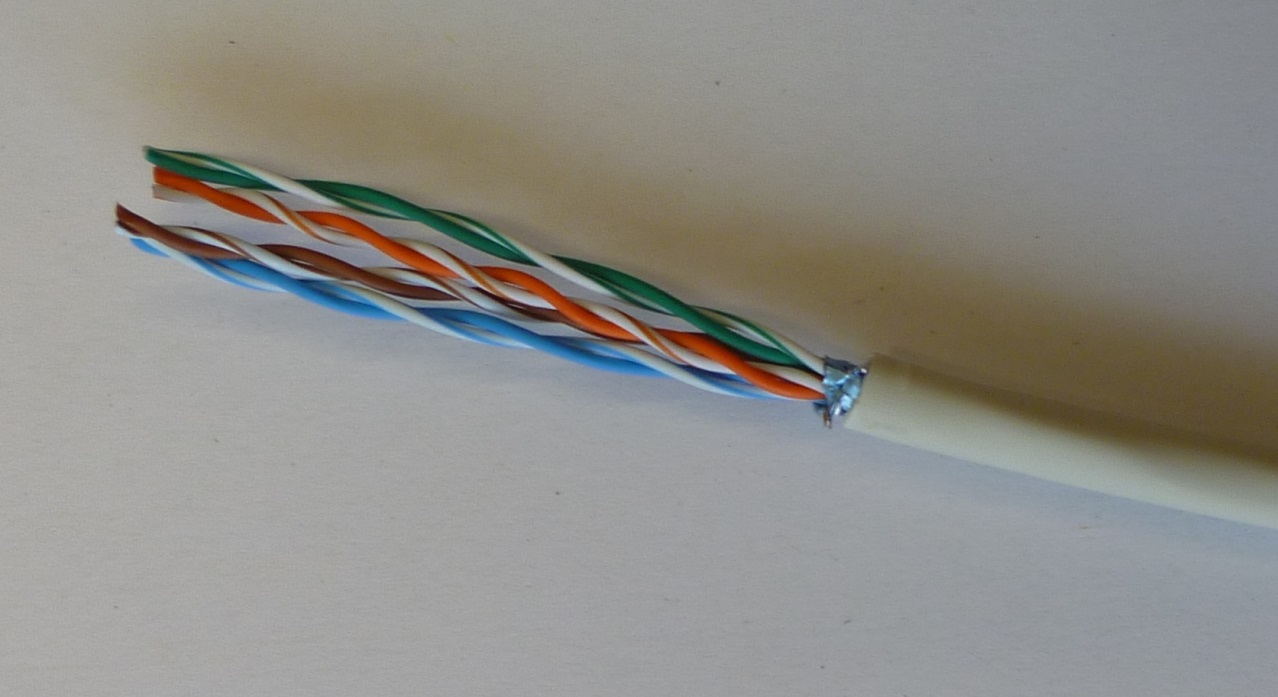 und Massedraht nach hinten biegen
4. Adernpaare entdrillen
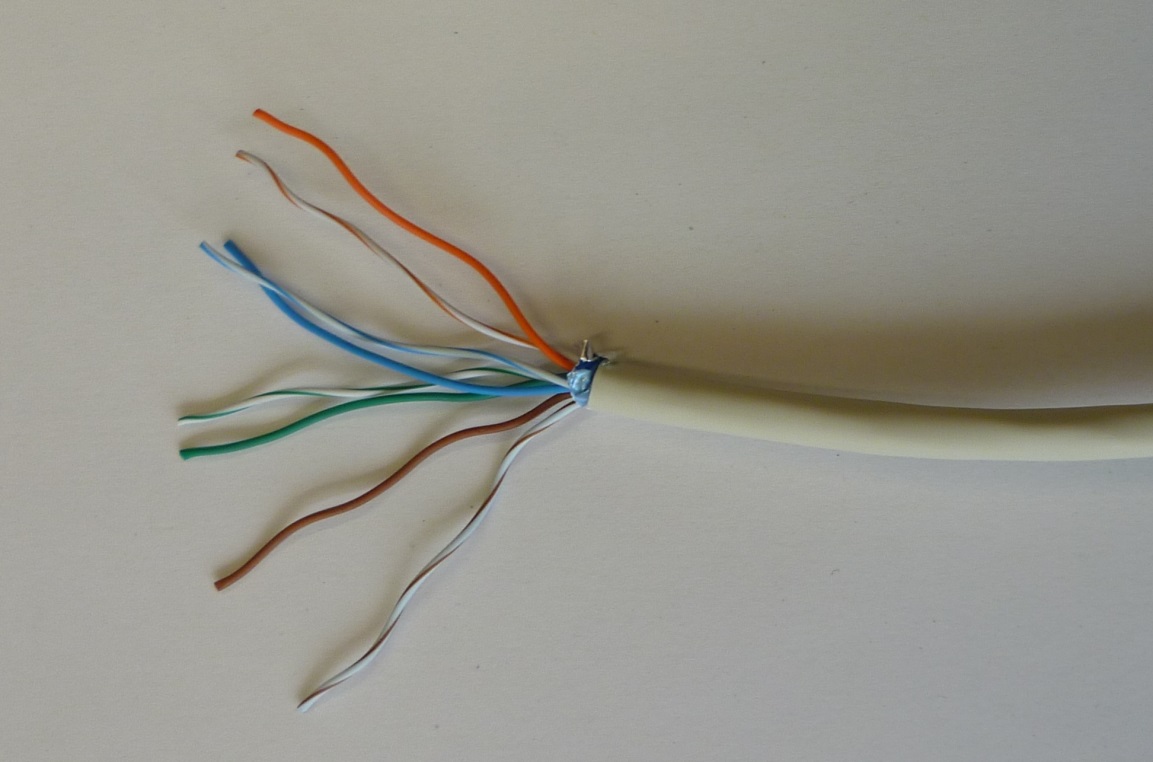 5. und glatt ziehen
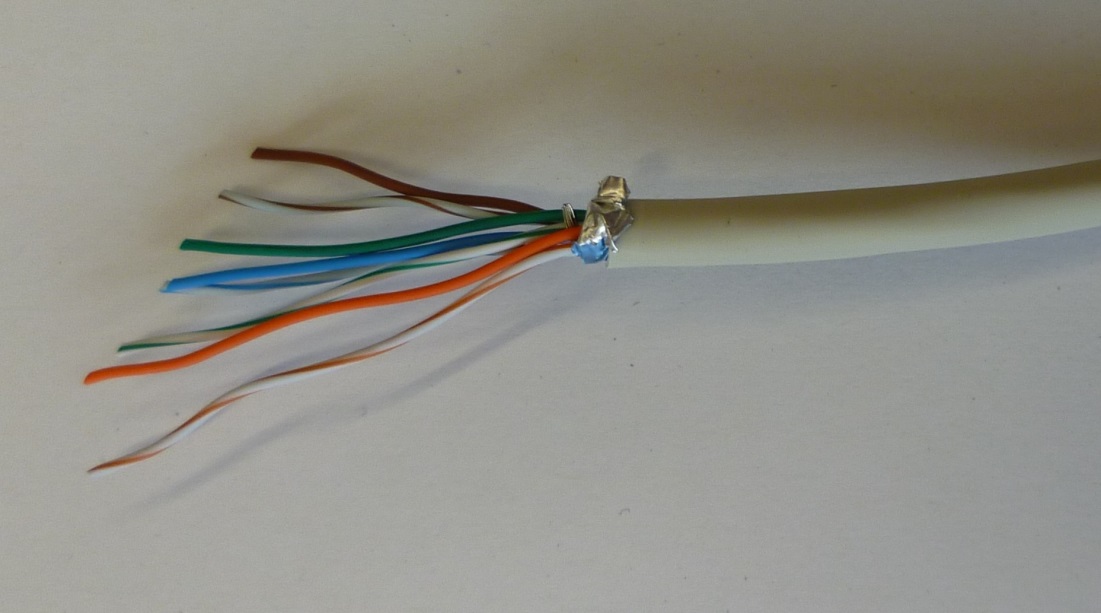 6. Einfädelhilfe aufschieben
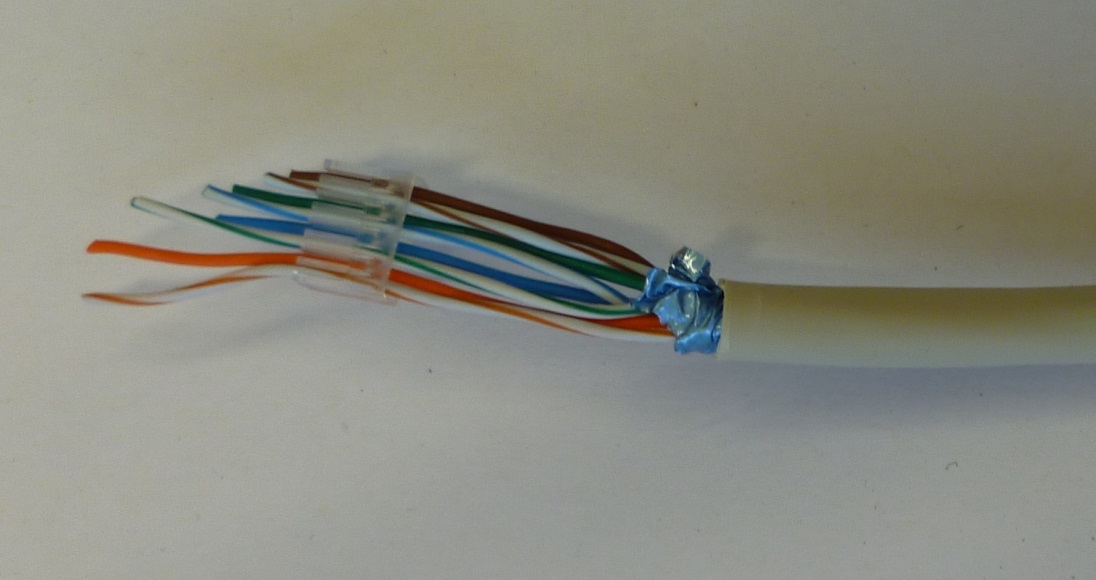 6. Adern kürzen
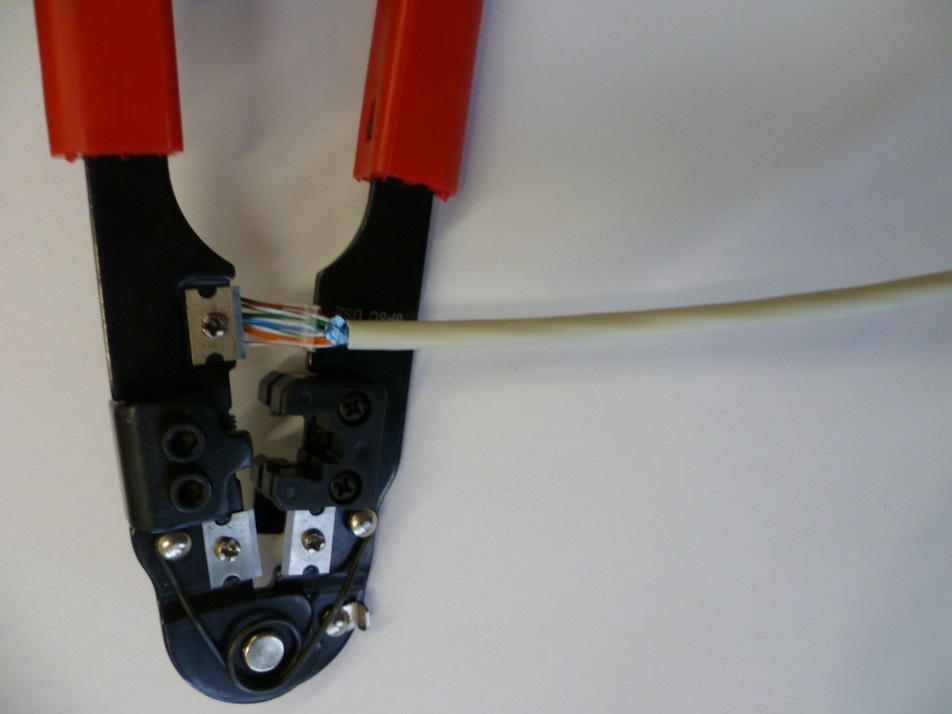 Ist auch mit Seitenschneider möglich!!
gekürzte Adern
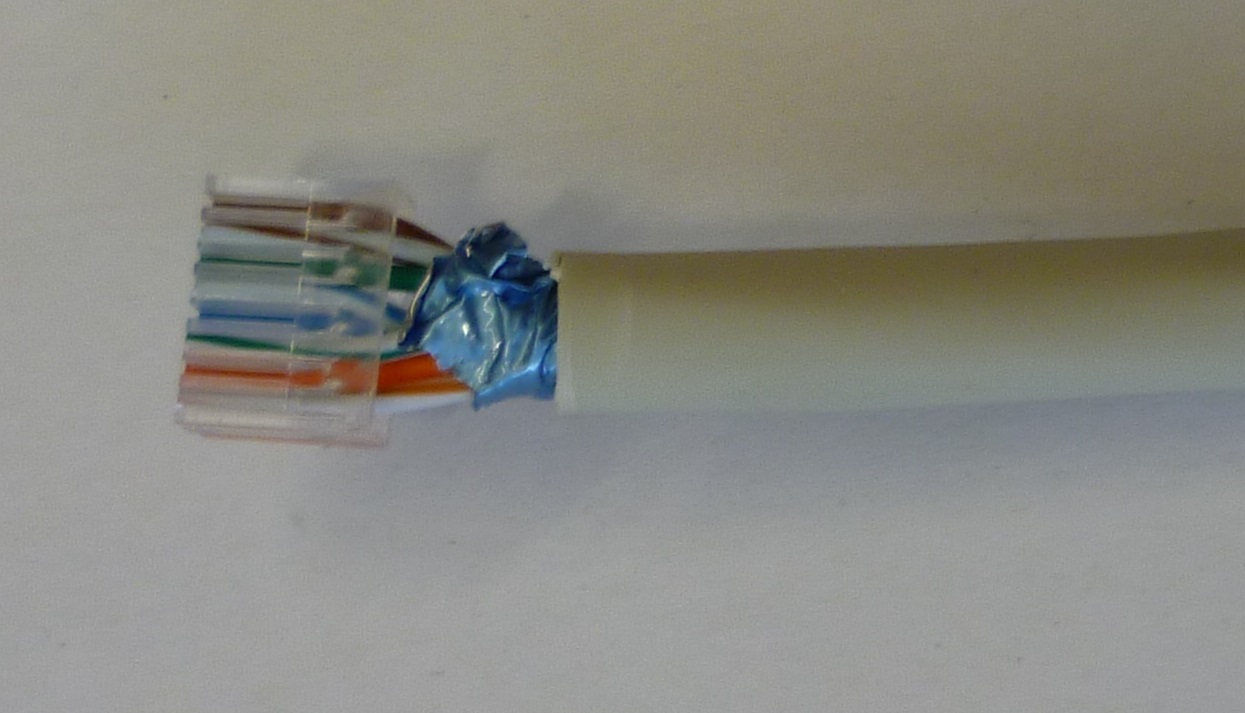 Adern sollten 2mm länger sein als auf dem Bild gezeigt!!
7. Stecker krimpen
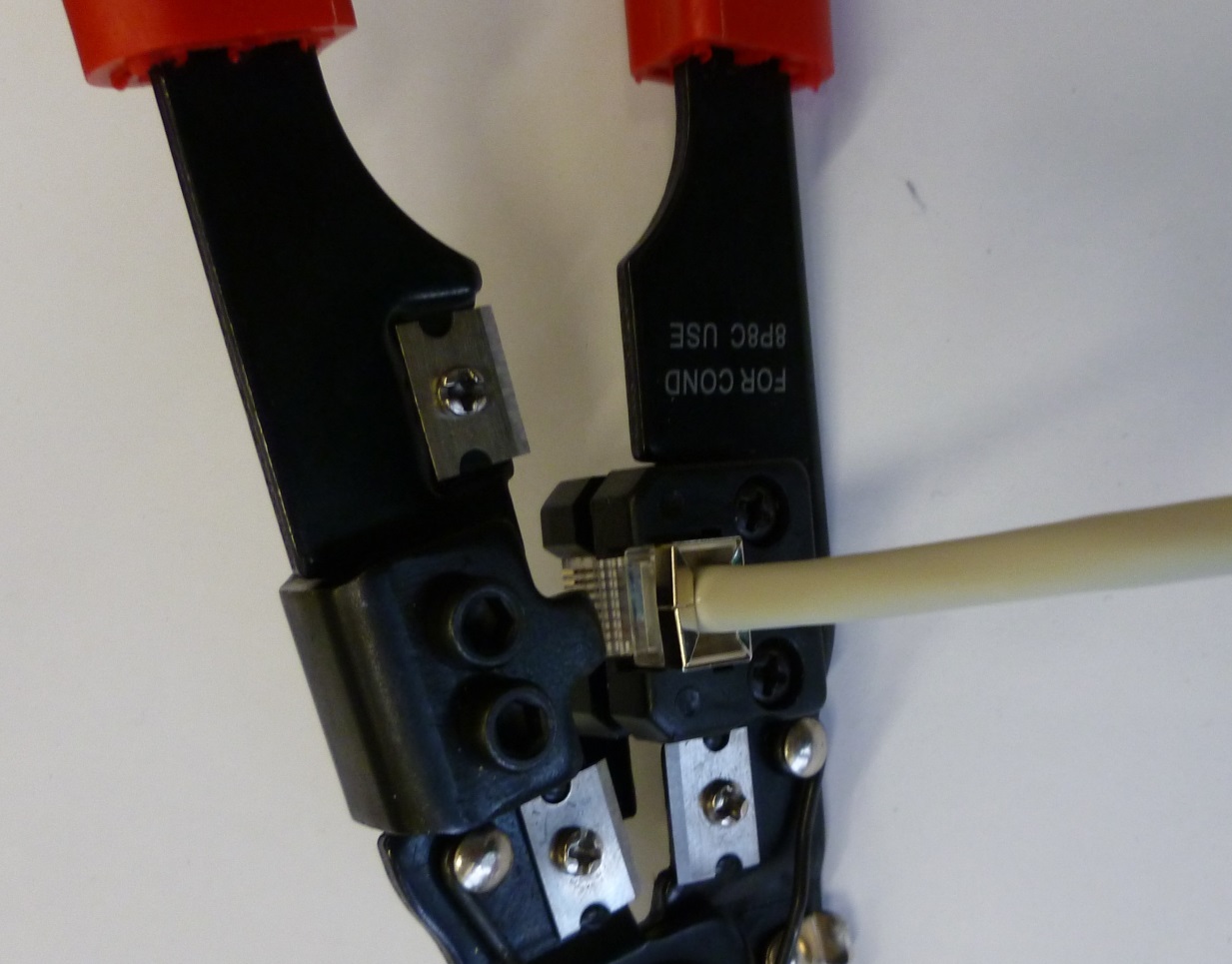 Stecker komplett einschieben
Druck auf das Kabel ausüben
Zange schließen
Kontakte kontrollieren
Es sollten alle gepresst sein!!

Knickschutz aufschieben!
8. Kabel testen
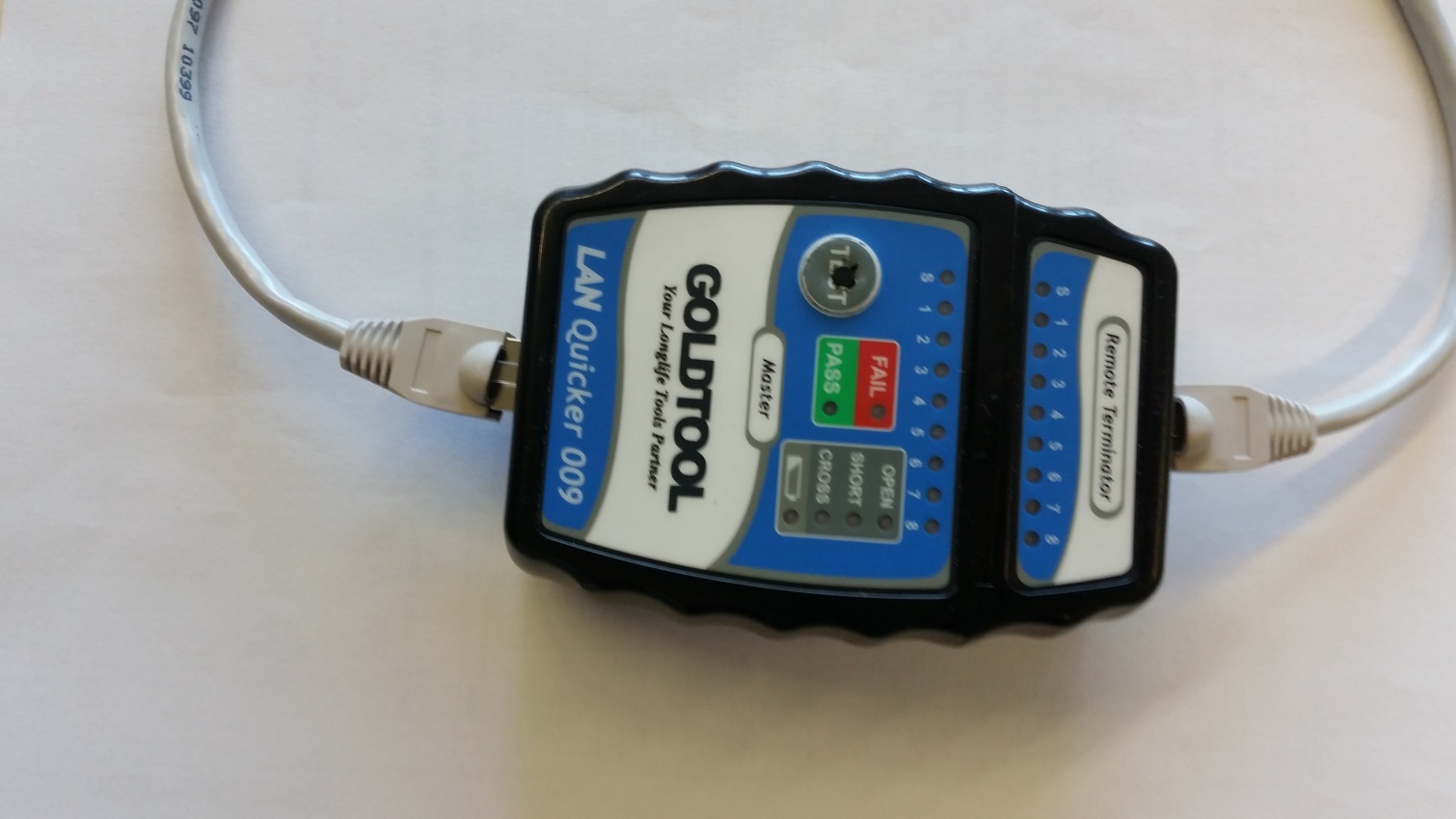 9. Das Endprodukt
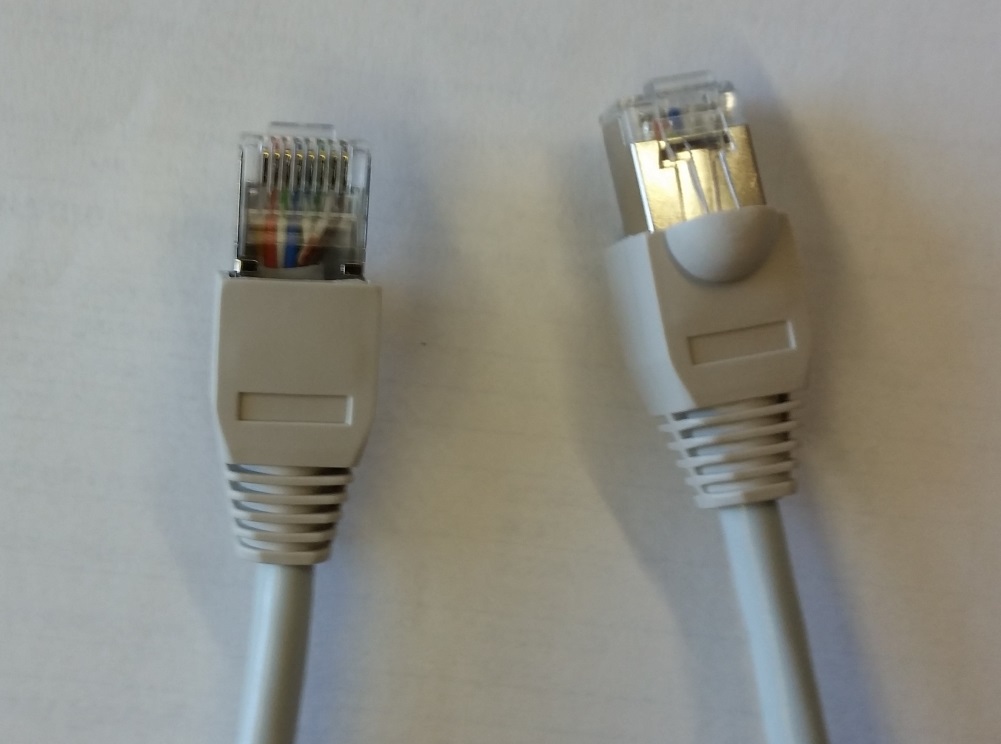